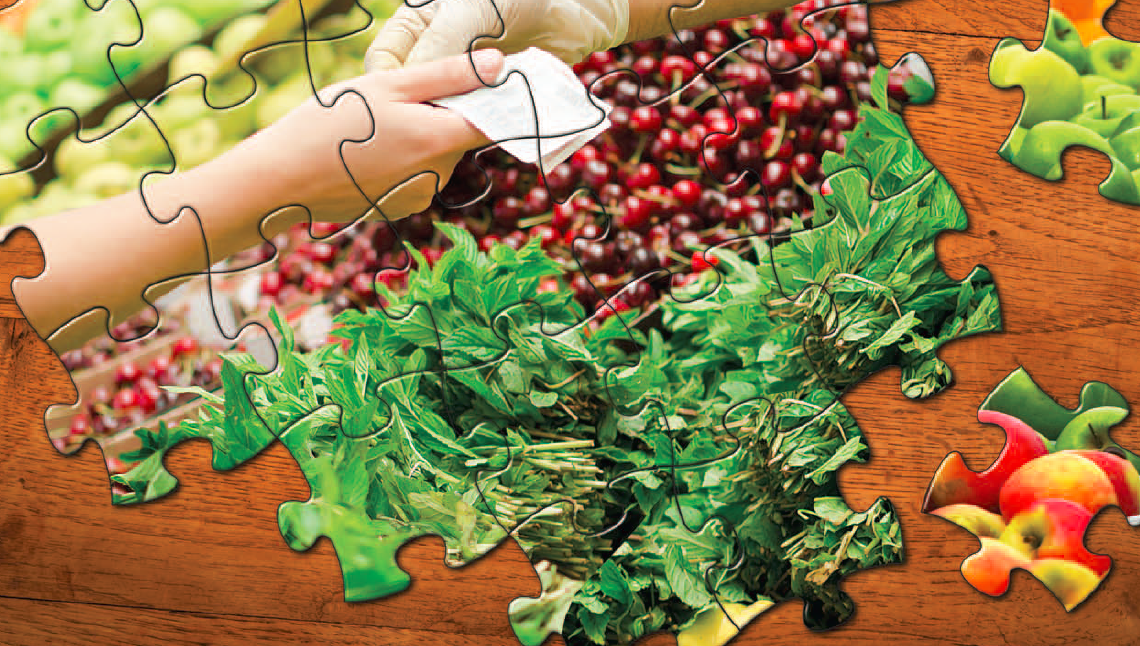 Describe the relationship between savings and investment spending 
Identify the purpose of the four principal types of financial assets: stocks, bonds, loans, and bank deposits
What You Will Learn in this Module
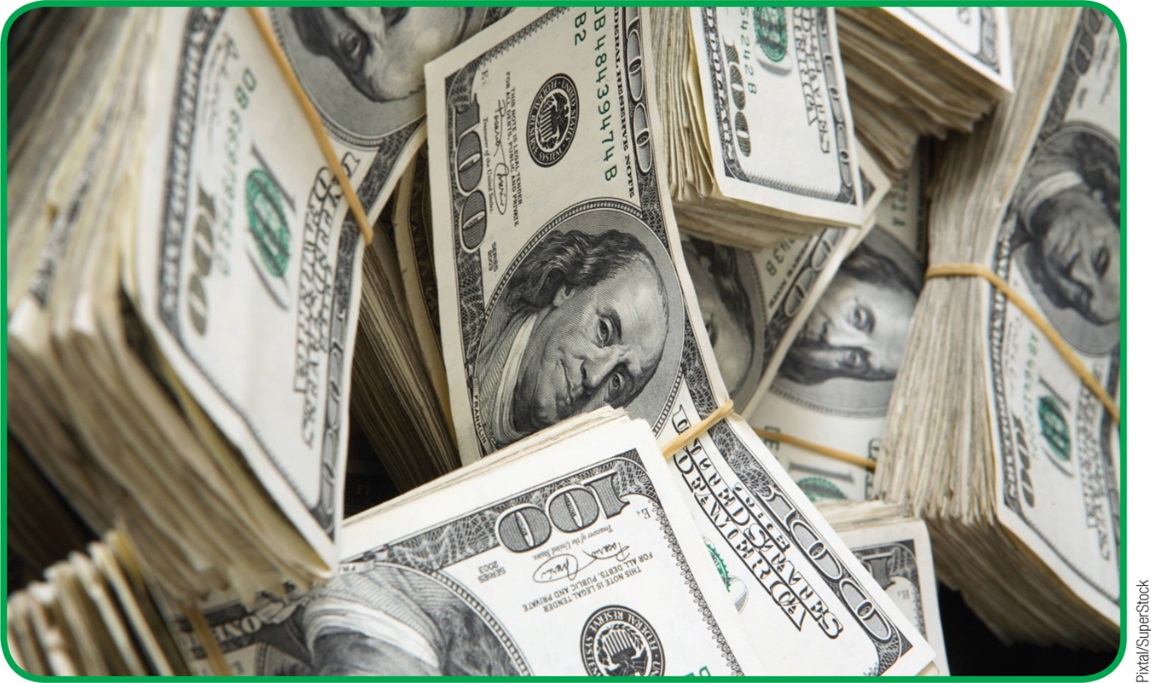 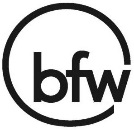 Section 5 | Module 22
The Savings–Investment Spending Identity
In a simplified economy: 
(1) Total Income = Total Spending
(2) Total income = Consumption spending + Savings
Meanwhile, spending consists of either consumption spending or investment spending:
(3) Total spending = Consumption spending + Investment spending
Putting these together, we get:
(4) Consumption spending + Savings = Consumption spending + Investment spending
Subtract consumption spending from both sides, and we get:
(5) Savings = Investment spending
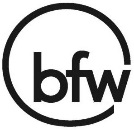 Section 5 | Module 22
Matching Up Savings and Investment Spending
Adding government and economic interaction with the rest of the world to this simplified economy results in two changes:
First, governments can save, too.
Second, savings need not be spent on physical capital located in the same country.
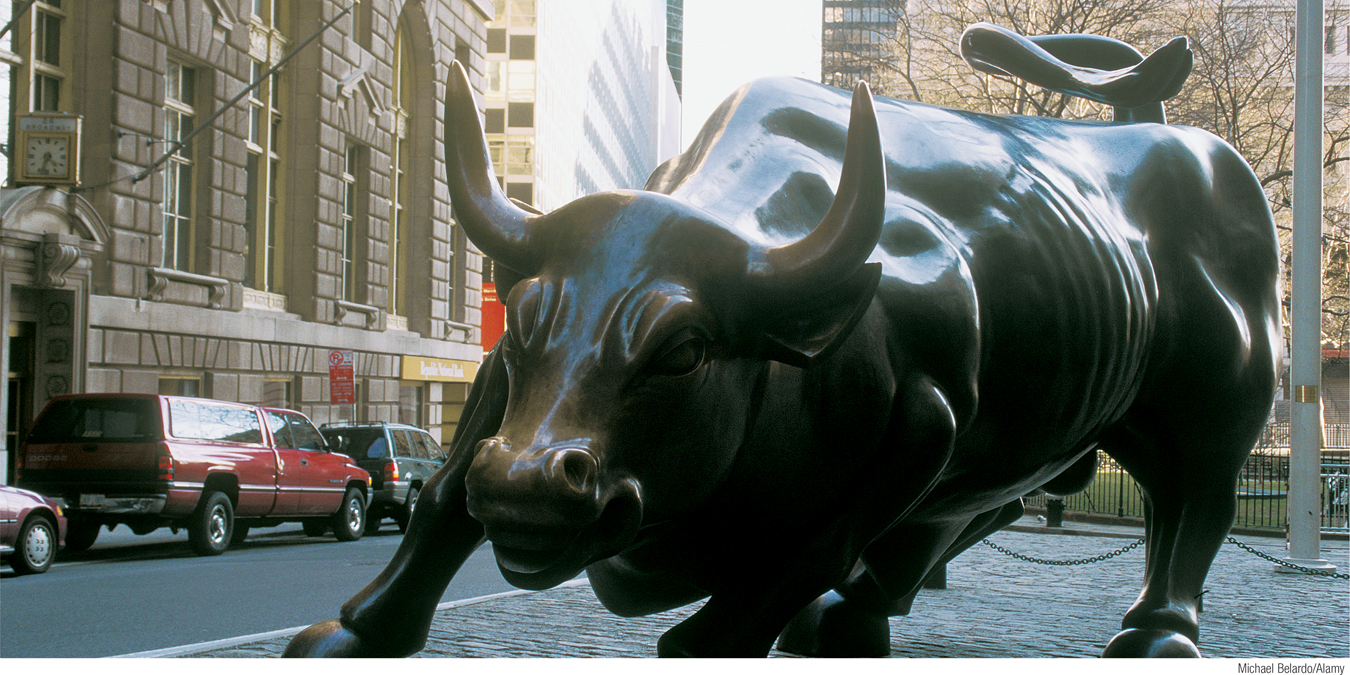 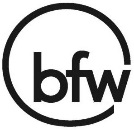 Section 5 | Module 22
Matching Up Savings and Investment Spending
The budget surplus is the difference between tax revenue and government spending when tax revenue exceeds government spending.
The budget deficit is the difference between tax revenue and government spending when government spending exceeds tax revenue.
The budget balance is the difference between tax revenue and government spending.
National savings, the sum of private savings plus the budget balance, is the total amount of savings generated within the economy.
Capital inflow is the net inflow of funds into a country.
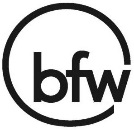 Section 5 | Module 22
The Financial System
A household’s wealth is the value of its accumulated savings.
A financial asset is a paper claim that entitles the buyer to future income from the seller.
A physical asset is a claim on a tangible object that gives the owner the right to dispose of the object as he or she wishes.
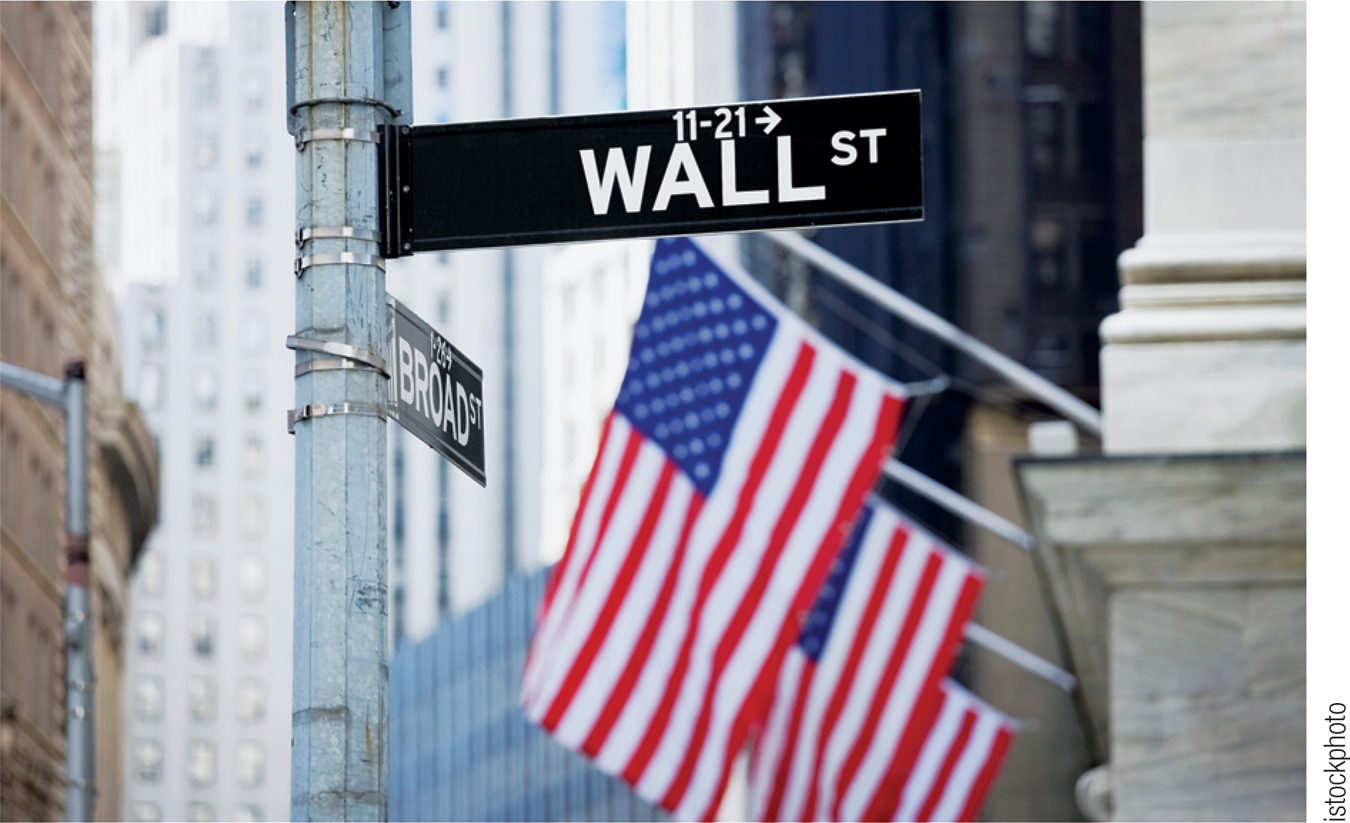 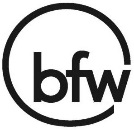 Section 5 | Module 22
The Financial System
A liability is a requirement to pay income in the future.

Transaction costs are the expenses of negotiating and executing a deal.

Financial risk is uncertainty about future outcomes that involve financial losses and gains.
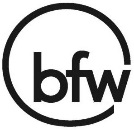 Section 5 | Module 22
Three Tasks of a Financial System
An individual can engage in diversification by investing in several different things so that the possible losses are independent events.

An asset is liquid if it can be quickly converted into cash.

An asset is illiquid if it cannot be quickly converted into cash.
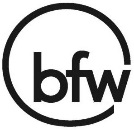 Section 5 | Module 22
Types of Financial Assets
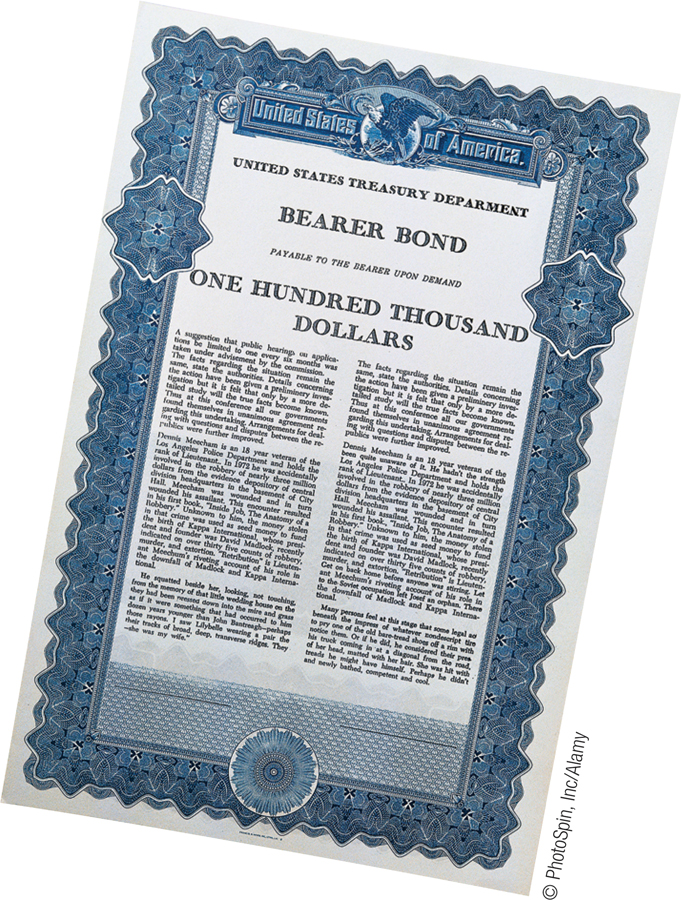 There are four main types of financial assets: 
loans
bonds
Stocks

In addition, financial innovation has allowed the creation of a wide range of loan-backed securities.
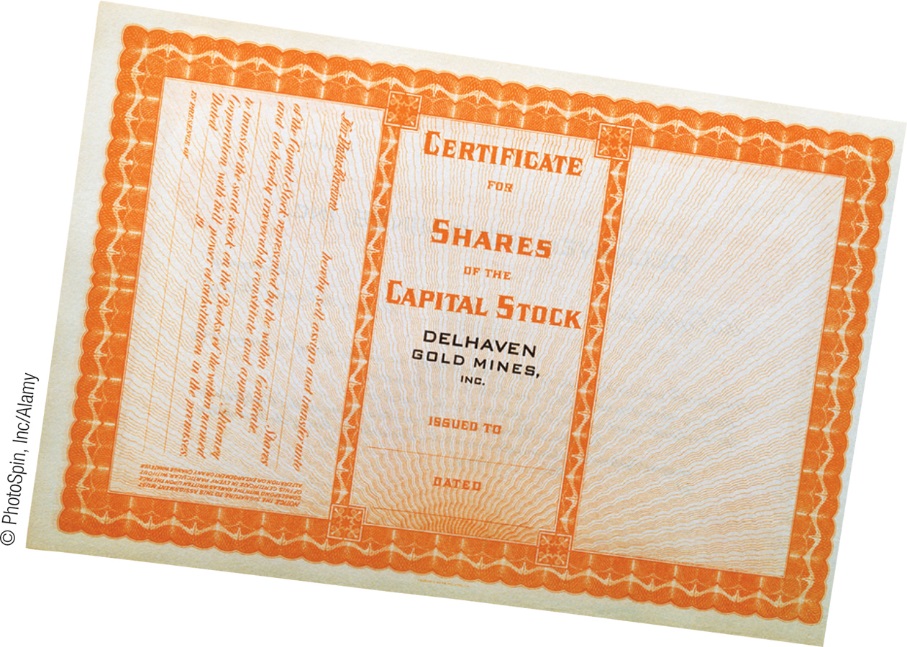 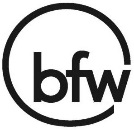 Section 5 | Module 22
Types of Financial Assets
A loan is a lending agreement between a particular lender and a particular borrower.

A default occurs when a borrower fails to make payments as specified by the loan or bond contract.

A loan-backed security is an asset created by pooling individual loans and selling shares in that pool.
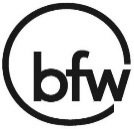 Section 5 | Module 22
Practice
1. Economists view investment spending as which of the following?
A. stocks
B. bonds
C. Spending on physical capital. D. mutual fund investing
E. Spending on human capital.
2. Given: Closed Economy S = I
In a closed economy suppose that GDP is $12 trillion. Consumption is $8 trillion and government spending is $2 trillion. Taxes are $0.5 trillion. 
How much is national saving? 
A. $2 trillion
B. $3trillion
C. $3.5 trillion
D. $4 trillion 
E. $5.5 trillion
3. Financial markets
A. increase transactions costs.
B. Reduce diversification.
C. Provide liquidity.
D. determine tax rates.
E. are the same as resource markets.
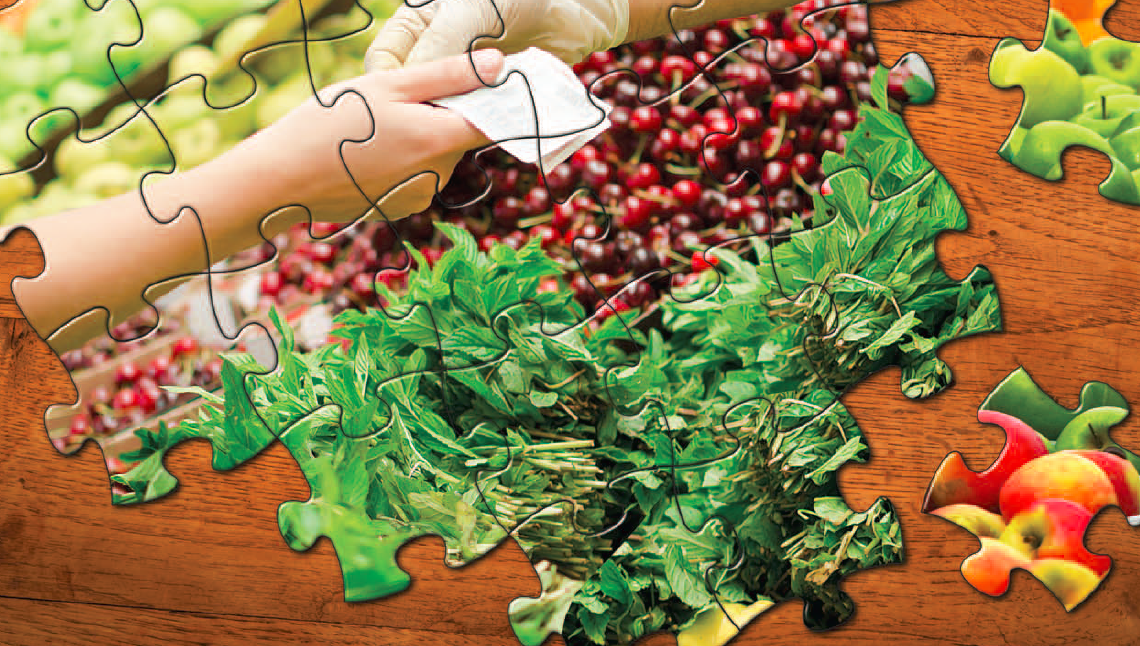 Summary
Investment in physical capital is necessary for long-run economic growth.
According to the savings–investment spending identity, savings and investment spending are always equal for the economy as a whole. 
The government is a source of savings when it runs a positive budget balance or budget surplus; it is a source of dissavings when it runs a negative budget balance or budget deficit. 
In a closed economy, savings is equal to national savings, the sum of private savings plus the budget balance.
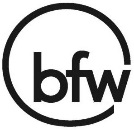 Section 5 | Module 22
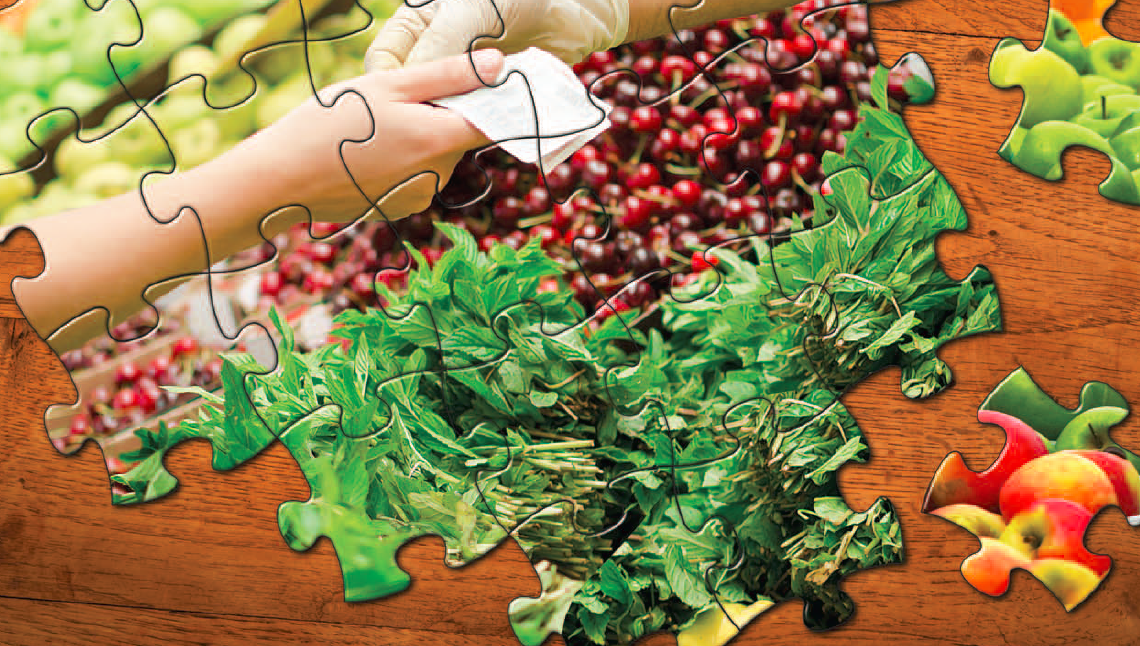 Summary
In an open economy, savings is equal to national savings plus capital inflow of foreign savings.
Households invest their current savings or wealth by purchasing assets in the form of either a financial asset or a physical asset.
There are four main types of financial assets: loans, bonds, stocks, and bank deposits. 
The three fundamental tasks of a financial system: reducing transaction costs; reducing financial risk; and providing liquid assets.
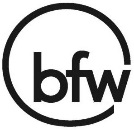 Section 5 | Module 22
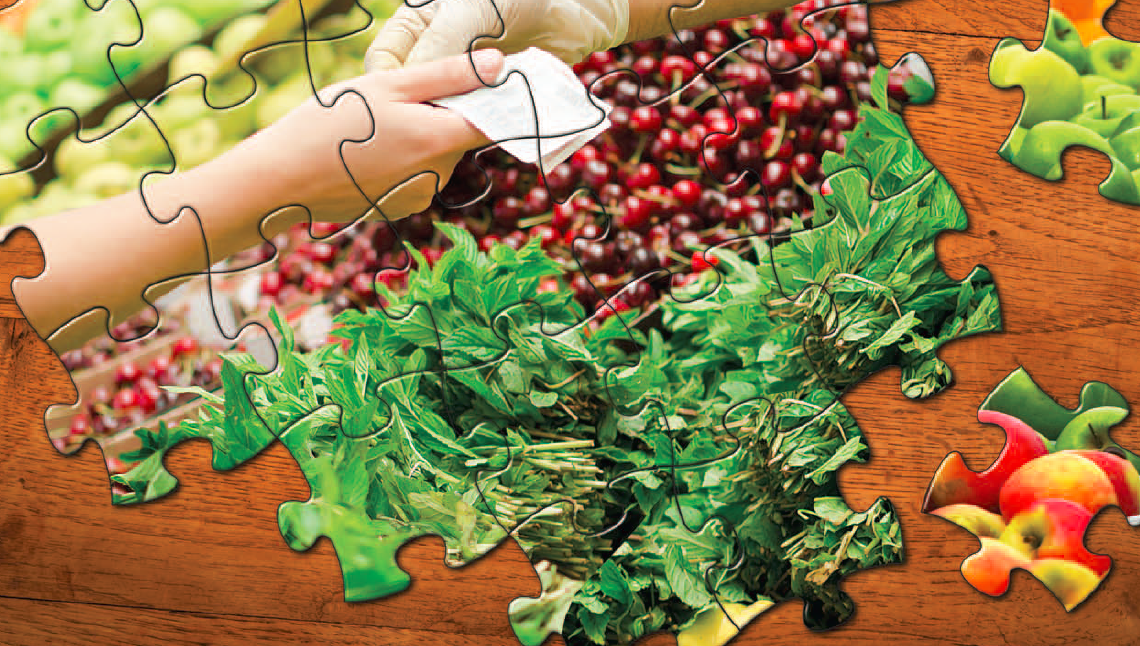 Summary
Investors typically wish to reduce their risk by engaging in diversification, owning a wide range of assets whose returns are based on unrelated, or independent, events. 
Loan-backed securities are assets created by pooling individual loans and selling shares of that pool to investors.
Financial intermediaries—institutions such as mutual funds, pension funds, life insurance companies, and banks—are critical components of the financial system. Mutual funds and pension funds allow small investors to diversify, and life insurance companies reduce risk.
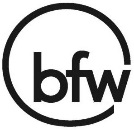 Section 5 | Module 22